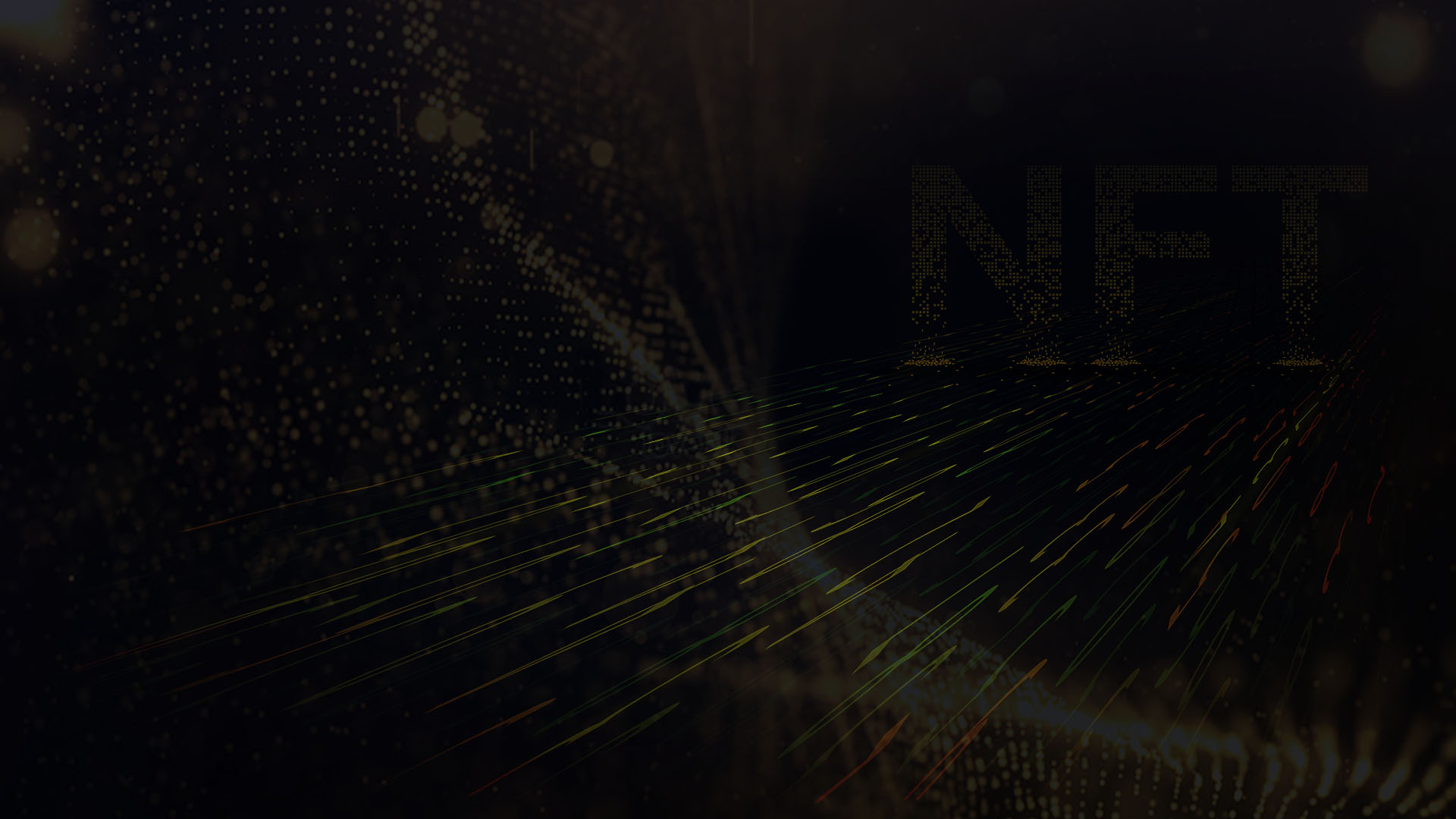 TITLE HERE…
SUBTITLE GOES HERE…
Name Name
Name Name
PROGRAM
TITLE HERE…
00:00 			Program information
00:00 			Program information
00:00 			Program information
00:00 			Program information
00:00 			Program information
00:00 			Program information
Other relevant information goes here…Lorem ipsum dolor sit amet, consectetur adipiscing elit, sed do eiusmod tempor incididunt ut labore et dolore magna aliqua. Ut enim ad minim veniam, quis nostrud exercitation ullamco laboris nisi.
Small blurb text goes here…